朝日新聞デジタル版
限定広告メニュー
朝日新聞デジタル版 限定広告メニュー
PC. 平日１dayジャック ゲート広告
PCサイト（トップページ）
PC. 平日１dayジャック ゲート広告（朝デジ限定）
PCサイトのトップページに掲出される「ゲート」は、サイトを囲い込むようにクリエイティブを展開します。平日の0時～22時に有料会員以外に常時掲出されるメニューです。
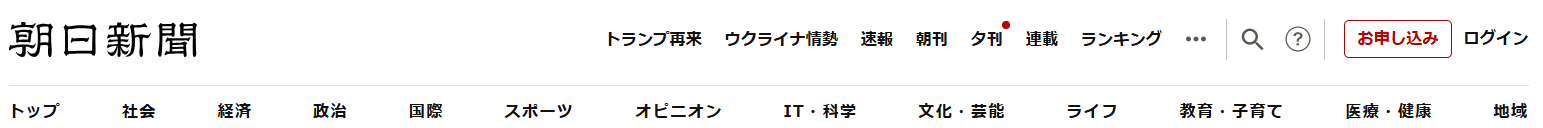 (Ａ)
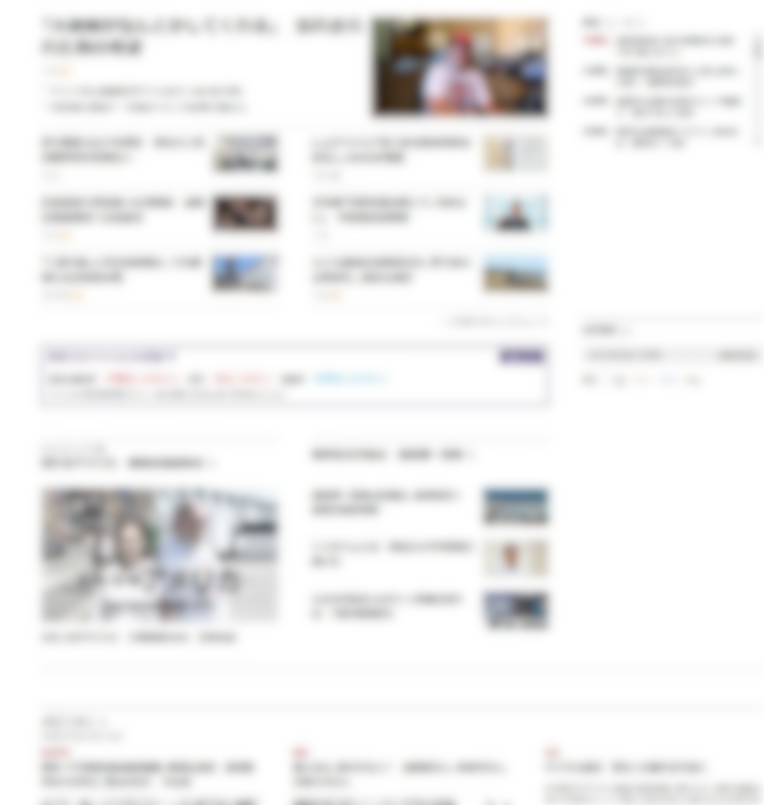 (D)
(Ｂ)
(C)
事前の掲載可否確認、表示テストが必要となります。
静止画のみのメニューで、動画素材のご対応はできません。
有料会員ログイン時は表示されません。
臨時ニュースが入ってきた際には掲載を一時的に止める場合があります。
本メニューは常時露出のため、ターゲティングはできません。
平日0時～22時の有料会員以外の常時露出メニューのため、imp数はあくまで想定で、保証するものではありません。
最低出稿金額50万円～のご実施となります。
料金
G500万円/15万imp想定
表示価格は税別です
3
SP. プレミアムインフィード
トップページ
記事ページ
SP.プレミアムインフィード（朝デジ限定）
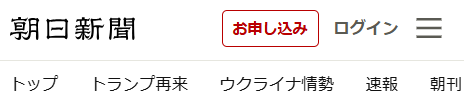 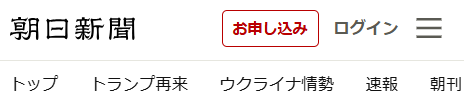 スマホサイトのトップページおよび記事ページに掲出されるインフィード広告です。記事直下を中心に掲出されるため、CTRが非常に高いメニューです。
ビルボード
ビルボード
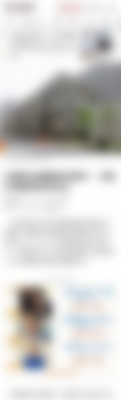 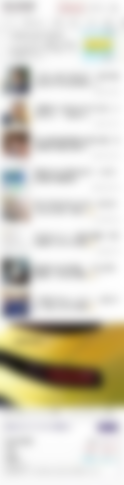 全角26文字以内
※自動改行のため、改行指定不可
画像
有料会員ログイン時は表示されません。
臨時ニュースが入ってきた際には掲載を一時的に止める場合があります
複数原稿で実施する場合は、「最適化配信」か「均等配信」かのどちらかで配信できます。
一部の特集ページや動画ページでは掲載されません。
ターゲティングメニューは、別資料をご覧ください。
最低出稿金額50万円～のご実施となります。
料金
0.4円/imp
表示価格は税別です
4
プレミアム
インフィード
プレミアム
インフィード
プレミアム
インフィード
プレミアム
インフィード
プレミアム
インフィード
プレミアム
インフィード
プレミアム
インフィード
プレミアム
インフィード
プレミアム
インフィード
プレミアム
インフィード
PC. 記事中レクタングル
PCサイト（記事ページ）
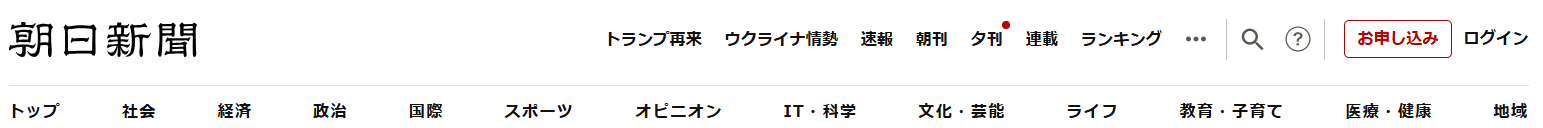 PC. 記事中レクタングル（朝デジ限定）
PCサイトの記事ページの記事中レクタングルに掲出されるメニューです。
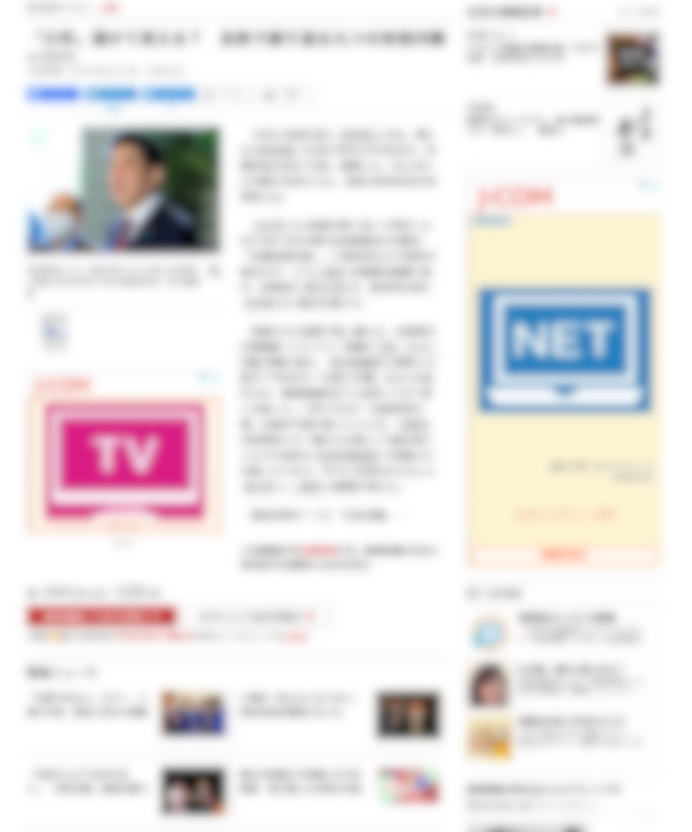 レクタングル
一部掲載できないページもあります。
臨時ニュースが入ってきた際には掲載を一時的に止める場合があります。
複数原稿で実施する場合は、「最適化配信」か「均等配信」かのどちらかのローテーション配信ができます。
最低出稿金額50万円～のご実施となります。
料金
0.8円/imp
表示価格は税別です
5
PC. 記事上動画広告
PCサイト（記事ページ）
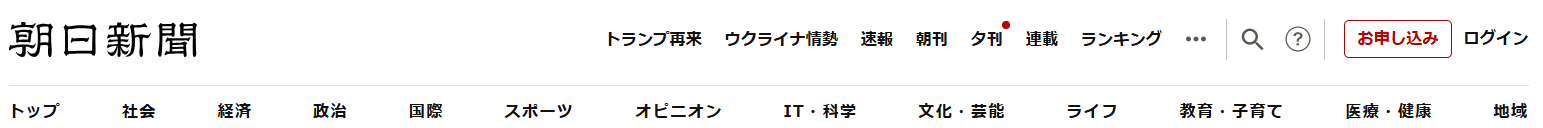 PC. 記事上動画広告（朝デジ限定）
PCサイトの記事ページにて掲出される動画広告です。記事のタイトル直下に掲出され、高いインプレッション効果を誇ります。動画枠の天地サイズ1/2以上が画面に露出している時のみ動画が再生されます。
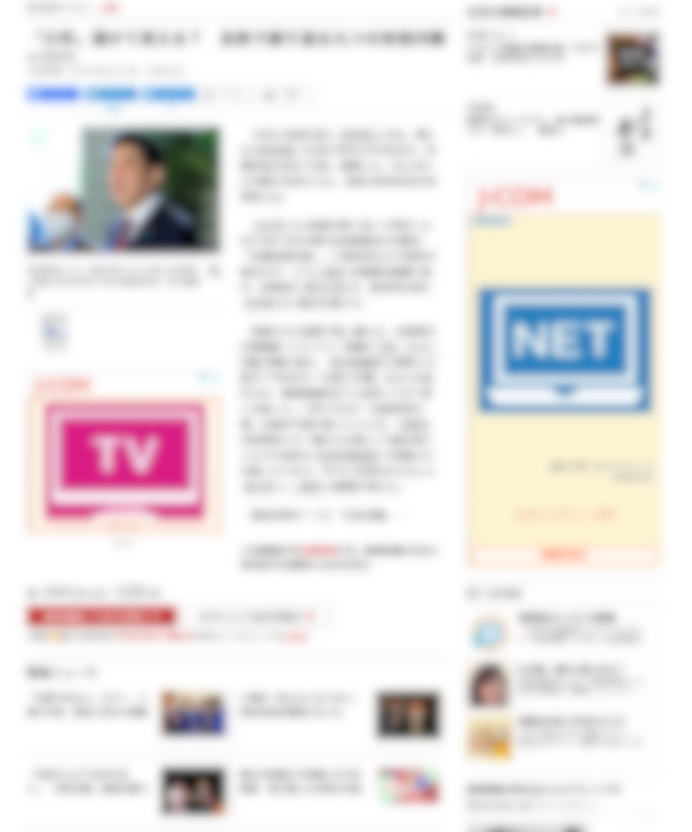 動画再生時にプレーヤーが展開します
再生終了後、自動的に収束します
動画圧縮コーデックは「H.264/MPEG-4 AVC」、音声圧縮コーデックは「AAC(AAC-LC)」のみ対応しております。
ビットレートは1,000kbps以上でも対応できますが、配信環境によっては動画がスムーズに流れない可能性があります。
有料会員ログイン時は表示されません。
臨時ニュースが入ってきた際には掲載を一時的に止める場合があります。
最低出稿金額50万円～のご実施となります。
料金
５円/imp
表示価格は税別です
6
PC. プリロール動画
PCサイト（記事ページ）
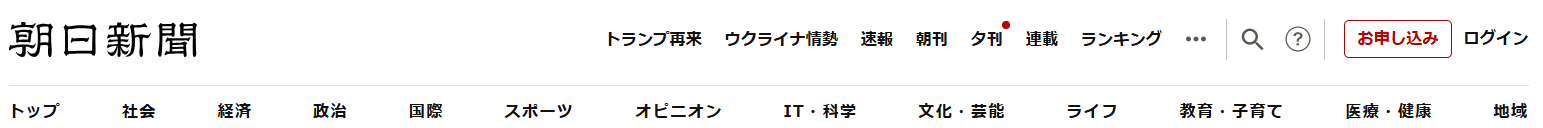 PC.プリロール動画（朝デジ限定）　※ターゲティング不可
朝日新聞デジタルで配信されている動画の再生前に、動画広告を流すことができます。
動画メディアなどと比較して、視聴完了率が高い点を特に評価いただいています。
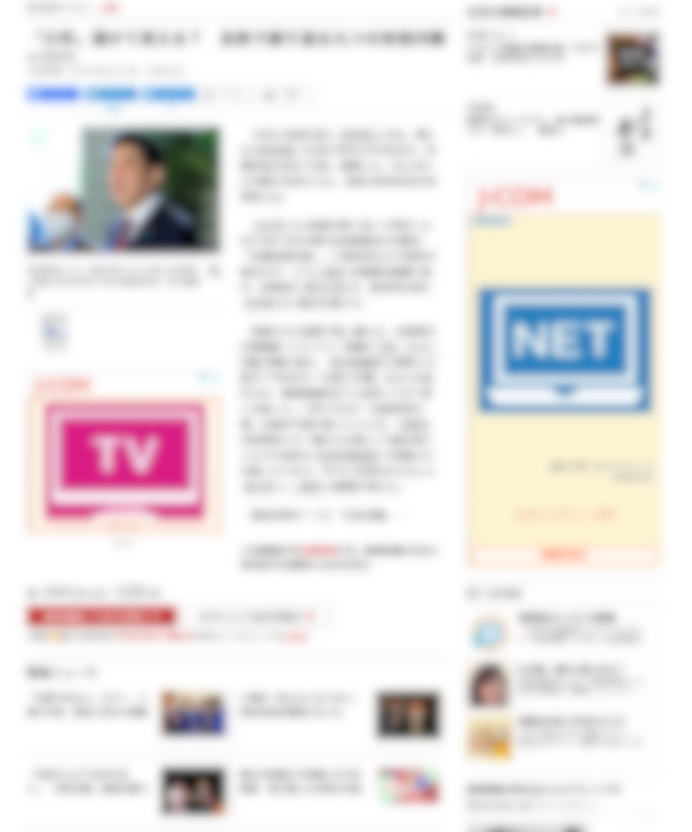 動画再生枠
※本編再生前に配信
16秒以上の場合スキッパブル必須。
スキッパブルの場合、再生開始から5秒後にスキップ可能となります。
動画圧縮コーデックは「H.264/MPEG-4 AVC」、音声圧縮コーデックは「AAC(AAC-LC)」のみ対応しております。
ビットレートは1,000kbps以上でも対応できますが、配信環境によっては動画がスムーズに流れない可能性があります。
有料会員ログイン時は表示されません。
臨時ニュースが入ってきた際には掲載を一時的に止める場合があります。
最低出稿金額50万円～のご実施となります。
料金
4円/imp
表示価格は税別です
7
SP. プリロール動画
スマホサイト（記事ページ）
SP.プリロール動画（朝デジ限定）　※ターゲティング不可
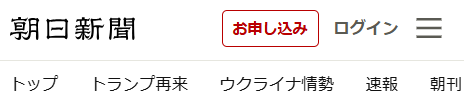 朝日新聞デジタルで配信されている動画の再生前に、動画広告を流すことができます。
動画メディアなどと比較して、視聴完了率が高い点を特に評価いただいています。
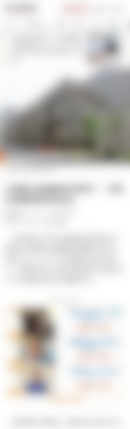 動画再生枠
※本編再生前に配信
16秒以上の場合スキッパブル必須。
スキッパブルの場合、再生開始から5秒後にスキップ可能となります。
動画圧縮コーデックは「H.264/MPEG-4 AVC」、音声圧縮コーデックは「AAC(AAC-LC)」のみ対応しております。
ビットレートは1,000kbps以上でも対応できますが、配信環境によっては動画がスムーズに流れない可能性があります。
有料会員ログイン時は表示されません。
臨時ニュースが入ってきた際には掲載を一時的に止める場合があります。
最低出稿金額50万円～のご実施となります。
料金
4円/imp
表示価格は税別です
8